Module 3Technical Documents
1
Two Main Focuses
EPA/US Government websites

AMTIC website (http://www.epa.gov/ttn/amtic/)

EPA's Quality System for Environmental Data and Technology (http://www.epa.gov/quality1/) 

e-CFR

List of EPA Regional Contacts
2
AMTIC Website
Code of Federal Regulations (CFR)

QA Requirements

QA Guidance
3
AMTIC Website CFR (Cont’d)
Find the CFR pertaining to monitoring information
Under “Regulations and Guidance”

40 CFR Part 50	 (Appendices contain pollutant-specific FRMs)
40 CFR Part 53  Sets out requirements for acceptance of monitoring equipment and/or procedures as equivalent to equipment and/or procedures promulgated as FRMs and lists those that have been approved
40 CFR Part 58 
Ambient monitoring Network requirements
The overarching QA requirements for ambient monitoring networks
Network Design requirements
Monitor siting requirements 
e-CFR website (http://ecfr.gpoaccess.gov/cgi/t/text/text-idx?tpl=/ecfrbrowse/Title40/40tab_02.tpl)
4
AMTIC Website CFR (Cont’d)
Permitting Authority and Permittee (PSD Program Managers) should know where to locate and understand:

40 CFR Part 50  Methods
40 CFR Part 51  State Implementation Plan (SIP)
40 CFR Part 52	  Federal PSD
40 CFR Part 58  QA

Auditors should know where to locate and understand:

40 CFR Part 50  Methods
40 CFR Part 58  Appendices A,C,D, and E for QA provisions
5
AMTIC Website (Cont’d)QA Requirements
Quality management system (QMS) documents are the responsibility of the permittee

Discussed in 40 CFR Part 58 Appendix A
Quality Management Plan (QMP)
Quality Assurance Project Plan (QAPP)
Project Standard Operating Procedures (SOPs)

All auditors are responsible for their own project SOPs based on contractual obligations to the permittee
6
AMTIC Website (Cont’d)QA Guidance
EPA Quality Assurance Handbook (Volume 2)

(http://www.epa.gov/ttn/amtic/files/ambient/pm25/qa/QA-Handbook-Vol-II.pdf)

EPA Green Book

(http://www.epa.gov/oaqps001/greenbk)

EPA Training Courses

(http://www.epa.gov/ttn/amtic/qapollutant.html)
(http://www.epa.gov/ttn/amtic/ncore/guidance.html)
7
EPA's Quality System for Environmental Data and Technology
http://www.epa.gov/quality1/

If you are developing a Quality Management Plan, see <Quality Management Tools - Quality Management Plans> 

If you are writing a Quality Assurance Project Plan, see <Quality Management Tools - Quality Assurance Project Plans> 

Also see <Quality Management Tools - Systematic Planning> for information about planning your project before you document this planning in a QA Project Plan.
8
List of EPA Regional Contacts
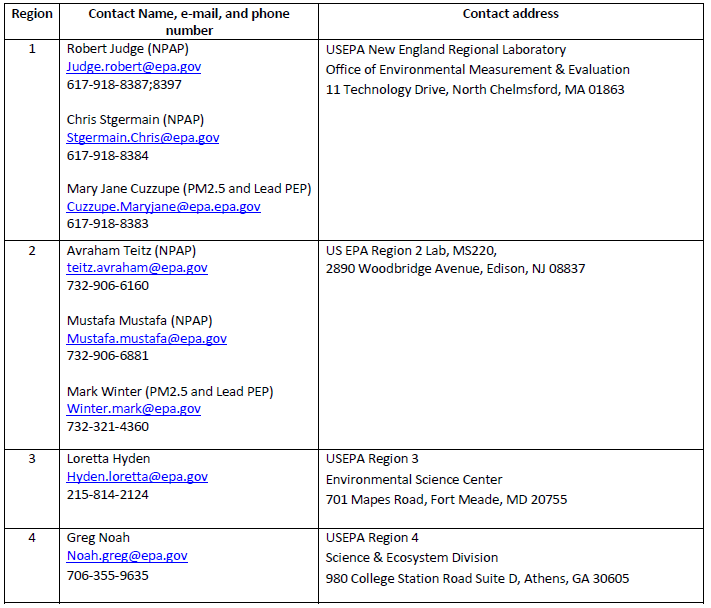 9
EPA Regional Contacts (Cont’d)
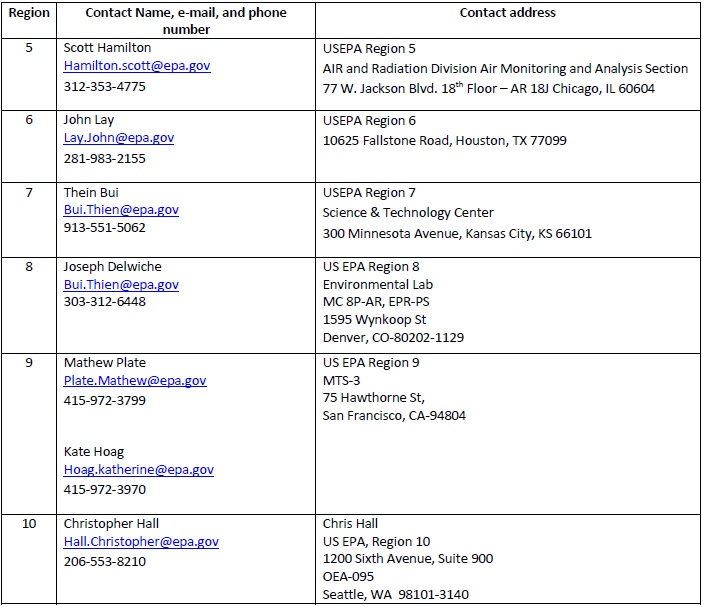 10